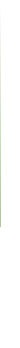 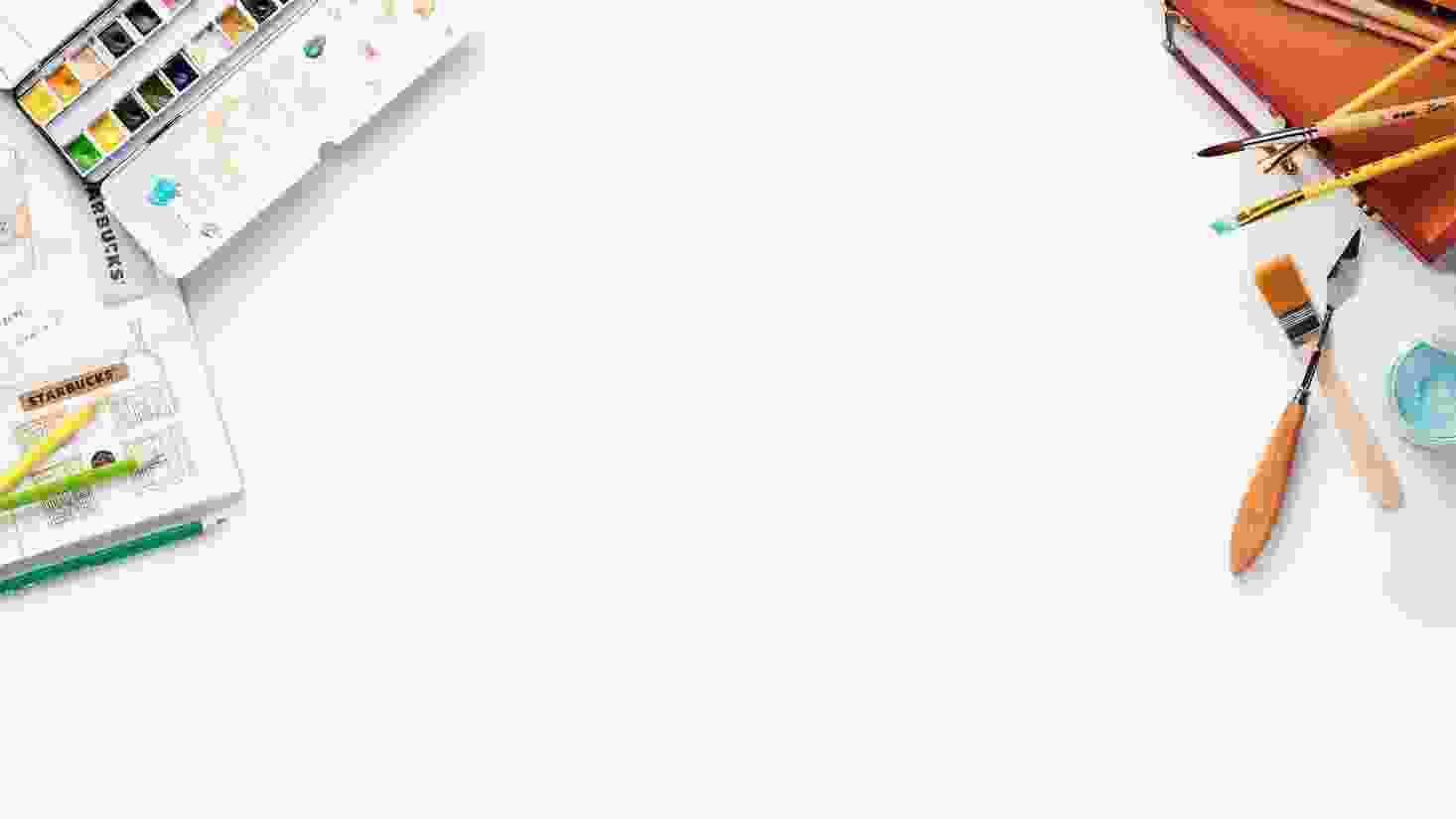 第四章色彩应用
美术是一门艺术， 是一种创想，是把心中想的东西画出来。
演讲者：xxx      时间：2024年9月6日
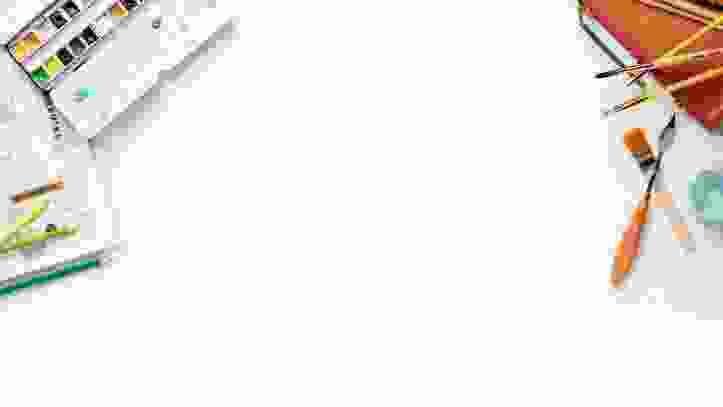 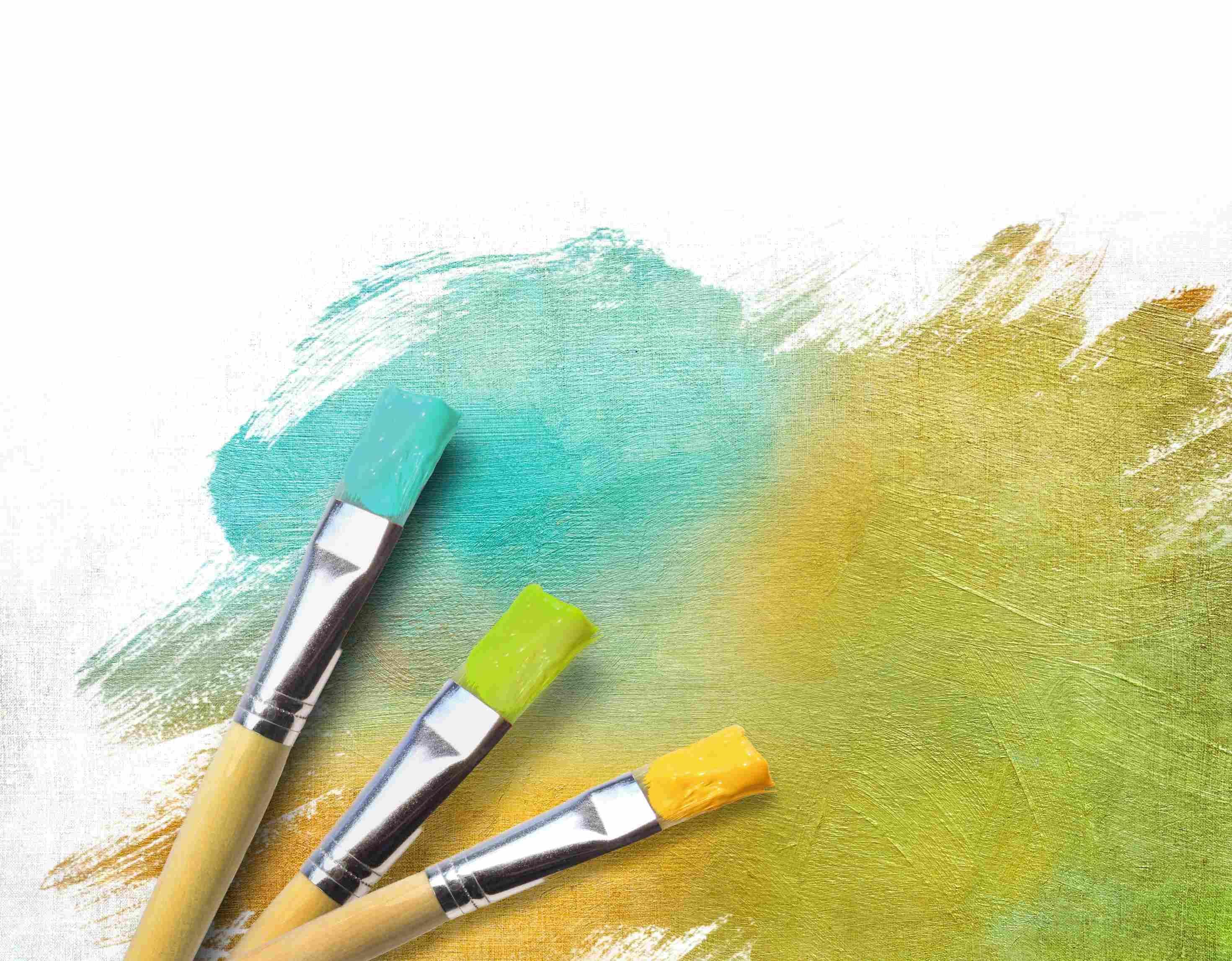 第一节色彩在绘画中的应用
色彩在绘画中的应用
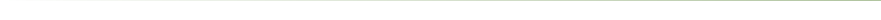 观察以下四幅图回答下列问题。
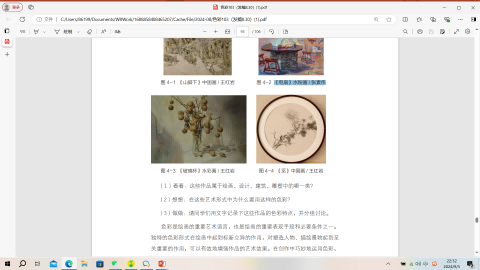 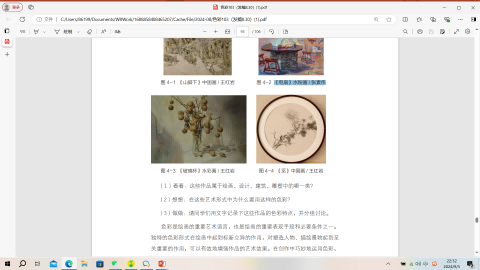 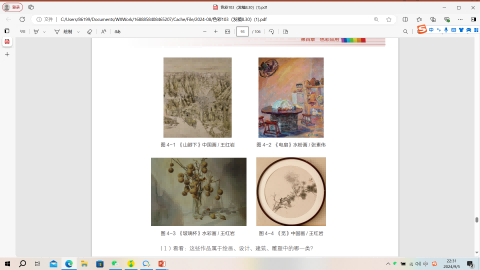 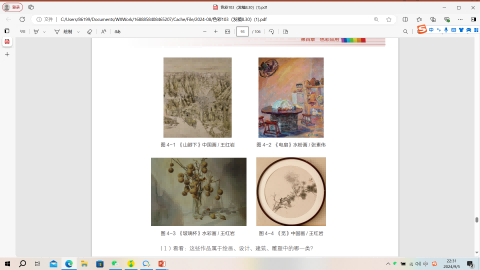 图 3 
《玻璃杯》水彩画 / 王红岩
图 4 
《觅》中国画 / 王红岩
图 2
《电扇》水粉画 / 张素伟
图 1 
《山脚下》中国画 / 王红岩
看看：这些作品属于绘画、设计、建筑、雕塑中的哪一类？
想想：在这些艺术形式中为什么要用这样的色彩？
做做：请同学们用文字记录下这些作品的色彩特点，并分组讨论。
色彩在绘画中的应用
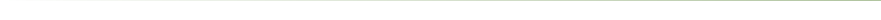 色彩是绘画的重要艺术语言，也是绘画的重要表现手段和必要条件之一。 
独特的色彩形式在绘画中起到标新立异的作用，对塑造人物、描绘景物起到至 关重要的作用，可以有效地增强作品的艺术效果。
在创作中巧妙地运用色彩， 能塑造出更真实、更准确、更鲜明的反映现实生活的艺术形象，从而大大增强 画面的艺术吸引力和感染力。 

写实性作品的色彩受固有色、光源色、环境色等因素的影响和限制，着重表达客观感受。因此，写实性作品能更直观地感染观者。
色彩在绘画中的应用
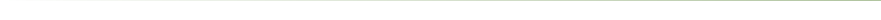 色彩在绘画中的应用示例
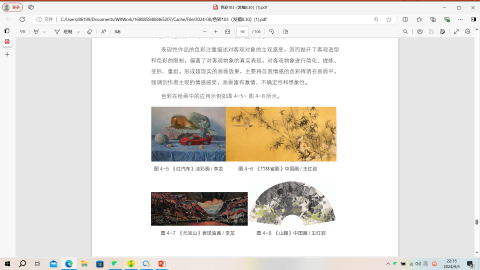 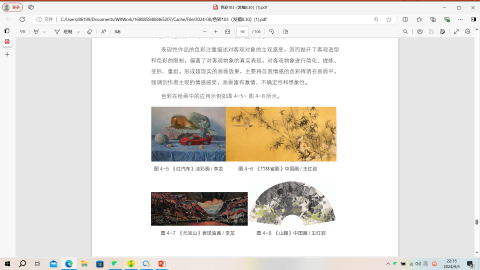 《红汽车》淡彩画 / 李龙
《竹林雀影》中国画 / 王红岩
《元宝山》表现油画 / 李龙
《山趣》中国画 / 王红岩
作业 ：根据提供的作品图例或自主收集的相关作品，进行色彩在绘画领域的 应用分析（字数：100~200 字）。
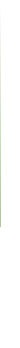 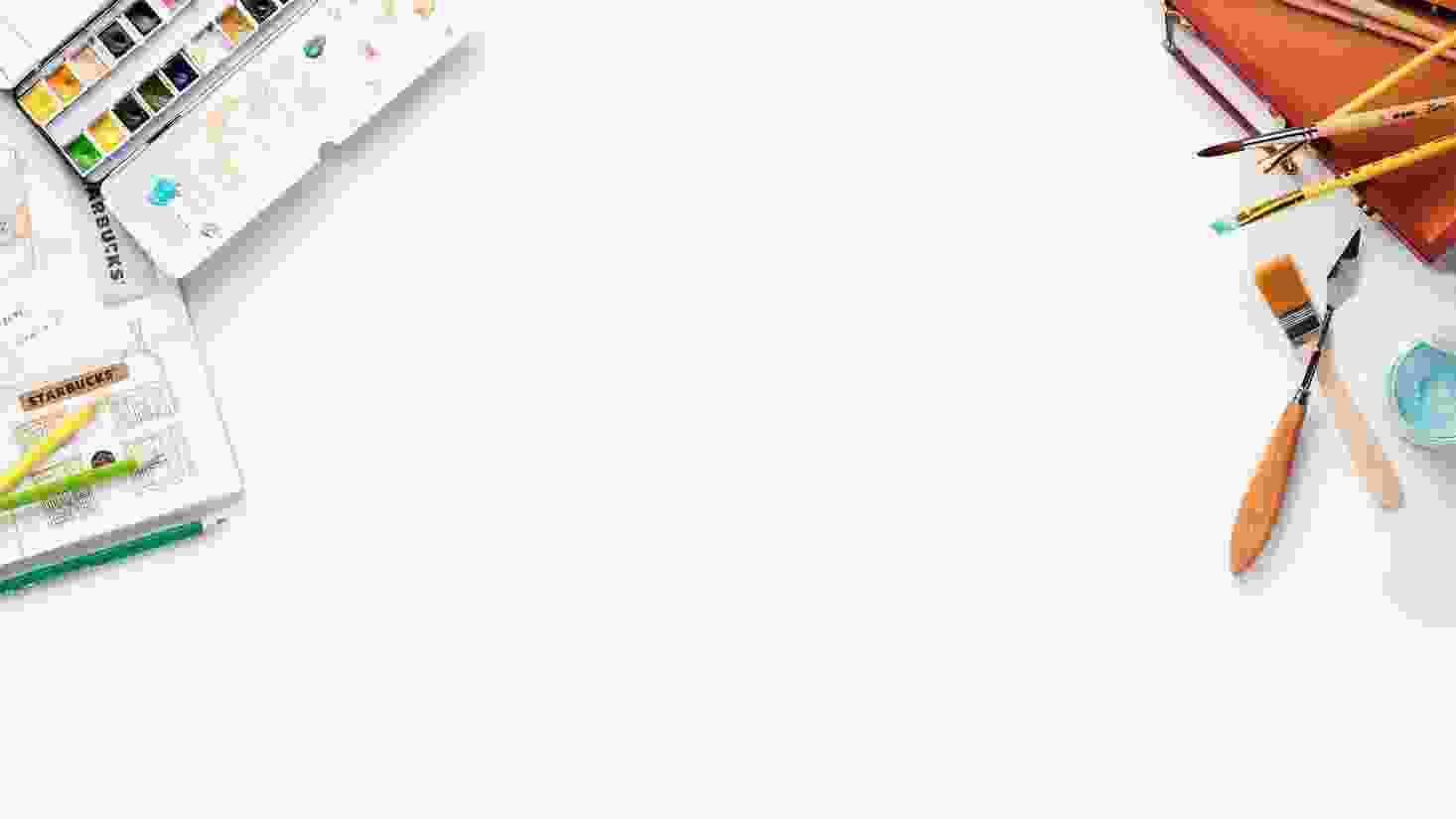 感谢观看
美术是一门艺术， 是一种创想，是把心中想的东西画出来。
演讲者：xxx      时间：2024年9月6日